كلية الأداب
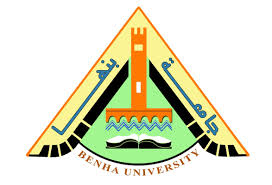 محاضرات في الحضارة الاسلامية الفرقة الرابعة – قسم التاريخ المحاضرة الثالثة
النظام المالي
* النظام المالي في الدولة الإسلامية
* النظام المالي في الدولة الإسلامية
بعد أن نجح النبي ($) في تأسيس دولة الإسلام في المدينة، انطلقت تلك الدولة لتعم أرجاء شبه الجزيرة العربية، وخارجها، وكانت موارد بيت المال الذي أنشأه النبي ($) للمسلمين ينفق منه على الضعفاء والفقراء والمساكين، فقد حرص النبي ($) على إقامة العدل والمساواة بين المسلين لإزالة الفوارق الطبقية، وإزالة الحقد والكره من النفوس، فبعد أن هاجر المسلمون من مكة إلي المدينة تاركين دياراهم وأموالهم، عمل معظمهم في المدينة في الزراعة لتحصيل موارد رزقهم، وبعد أن فرض الله عز وجل الجهاد على المسلمين، تركوا الزراعة واتجهوا إلي القتال واعتمدوا على الغنائم التي يحصلون عليها من الحرب فشكلت الغنائم في البداية أكثر موارد المسلمين المالية...
* كما أوجب القرآن الكريم على المسلمين الزكاة لتطهير المال، فكان أول مورد للنظام المالي في الدولة الإسلامية وتبعه عدة موارد أخرى كالغنائم، والفيء، والجزية،
والعشور، وغيرها من موارد بيت المال، وعندما بدأ المسلمون جهادهم غنم المسلمون على عهد النبي ($) أول مغانم لهم وهي بعض إبل لقريش من خلال سرية عبد الله بن جحش، وكانت ثاني مغانمهم من المال والسلاح والإبل من قريش في غزوة بدر الكبرى سنة 2هــ، وبعد أن طرد النبي ($) يهود بني القينقاع إلي أطراف بلاد الشام بعد أن خانوا عهودهم مع النبي ($)، غنم النبي منهم أموالاً وذهباً وزعت على المسلمين طبقاً للمصارف الشرعية التي حددها القرآن الكريم، وكما غنم النبي ($) بعد طرد يهود بني النضير الإبل، والأموال والسلاح، وزعها النبي على المسلمين بالأسهم حيث أخرج النبي ($) يوم ذاك خمس الغنائم وجعل للناس ثلاثة أسهم، للفرس سهمان، ولفارسه سهم واحد، وللرجل سهم واحد،....
وبعد صلح الحديبية سنة 6هــ بين النبي ($)، وقريش، فتح النبي ($) حصون يهود خيبر، وجعل ما يخرج من أرض خيبر مقاسمة بينهم وبين المسلمين، كما صالح أهل فدك على نصف أرضهم ونخيلهم، ومثلهم أهل وادي القرى، ودفع أهل يتماء الجزية مقابل الصلح مع النبي ($)، وبعد انتصار المسلمون المتتالي داخل شبه الجزيرة العربية وفي أطرافها من لم يدخل في الإسلام دفع الجزية مثلما فعل أهل أدراج
مع النبي ($) عندما صالحوه على مائة دينار في أول كل شهر رجب، وأهل جرباء على الجزية، وأهل مقتا على ربع ثمارهم وأهل أكيدر الكندي ملك دومة الجندل على الجزية....
 وبعد وفاة النبي ($) ( سنة 11هــ/ 632م) تولى أبو بكر الصديق خلافة المسلمين، وبدأت حركة الفتوحات الإسلامية على الجانبين الفارسي والبيزنطي، وكانت موارد الدولة كما هي على عهد النبي ($) الزكاة، والغنائم والفيء والجزية، وقاتل أبو بكر الصديق كل من ارتد عن دفع الزكاة، وساوى بين الناس في العطاء، ومع ازدياد حركة الفتوحات الإسلامية في عهد الفاروق عمر بن الخطاب رضي الله عنه دخلت الأموال والأراضي الجديدة إلي دولة الإسلام فاقتضت الضرورة إيجاد حلاً لتلك الأموال والأراضي "فنجد عمرو بن العاص بعد فتح مصر يكتب إلي الخليفة عمر بن
الخطاب في المدينة قائلاً إن الناس سألوه أن يقسم بينهم مغانمهم وما أفاء الله عليهم من الأرض والمال، ومثلما كتب عمرو بن العاص نجد أبو عبيد بن الجراح يكتب لعمر بن الخطاب بمثل ما كتب له عمرو بن العاص، إن أهل الشام يسألوك تقسيم المغانم والأموال بينهم، وكذلك جند العراق حيث كتب سعد بن أبي وقاص إلي عمر بقسمة الفيء والمغانم بين المسلمين وكان رأى عمر بن الخطاب أن لو قسمت الأرض بين المسلمين لما بقى شيء لمن جاء بعدهم، ولما تمكنت الدولة من أداء واجباتها....".
وعندها وجد عمر بن الخطاب نفسه أمام مسألة تحتاج إلي استشارة كبار الصحابة الضليعين في مثل هذه المواضيع، واحتكم المسلمون لعشرة من الأنصار خمس من الأوس وخمس من الخزرج، وبعد أن لمس عمر الاختلاف في وجهات النظر بينهم، كان رأيه أن تحتمي الأرض ويوضع عليها الخراج، وعلى أهلها الجزية يؤدونها للدولة فتكن فيئاً للمسلمين المقاتلة، والذرية ولمن يأتي من بعدهم..
ويعتبر بهذا الأمر أن الخليفة عمر بن الخطاب رضي الله عنه هو أول من نظم الأمور المالية للمسلمين، فمسح السواد ووضع الخراج، وحدد مقداره ووضع الجزية وحدد مقدارها كل على حسب طاقته ودون الدواويين وأنشأ بيت المال للمسلمين....
وفي عهد أمير المؤمنين عثمان بن عفان رضي الله عنه، لم يتغير الأمر بل سار عثمان على نفس سياسة عمر بن الخطاب التي أقرها للمسلمين في النواحي المالية، فأصبحت الأرض التي فتحها المسلمون فيئاً موقوفاً أي ملكاً عاماً لجميع المسلمين، بدلاً من أن تكون ملكاً لأفراد بعينها، واهتم عثمان بجباية الأموال الظاهرة عن جباية الأموال الباطنة (الصدقات)، كالخراج والجزية، وعهد لأصحاب الأموال بأن يخرجوا زكاة أموالهم.... غير أن الأمور تطورت في عهد عثمان فأقتنى الكثير من المسلمين المحسوبين على عثمان الضياع والأموال والثروات الطائلة فلم يكن عثمان شديد
عليهم، نتيجة لحياء عثمان الشديد امتلك بن أمية الأموال الطائلة بعد أن كثرة الغنائم في عهد عثمان فنجد غنائم أفريقية سنة 28 هــ التي بلغت مليوني وخمسمائة دينار يعطى خمسها لمروان بن الحكم وزوجه أبنته، وهذا الخمس من حقوق بيت المال الأمر الذي ألب العديد من الناس على عثمان رحمه الله وأودى بمقتله في الفتنة الكبرى سنة 35هـ.
 وبعد تولى الإمام على بن أبي طالب الخلافة سنة 35هـ، كانت الدولة الإسلامية في حالة فتنة وصراعات وانقسم المسلمون فيما بينهم، غير أن الثابت تاريخياً بأن الإمام على بن  طالب، كانت سياسة المالية أقرب إلي سياسة عمر بن الخطاب التي أقرها للمسلمين...
* أهم موارد بيت المال في الدولة الإسلامية:(1) الزكاة:
* أهم موارد بيت المال في الدولة الإسلامية:
(1) الزكاة:
تعتبر الزكاة هي أول ضريبة فرضت في الإسلام على الأغنياء اتجاه الفقراء حتى لا يبقى في المجتمع فقير معدم وكانت في أول الأمر صدقة اختيارية غير محددة الأنصبة، فيقول الله عز وجل "خُذْ مِنْ أَمْوَالِهِمْ صَدَقَةً تُطَهِّرُهُمْ وَتُزَكِّيهِم بِهَا وَصَلِّ عَلَيْهِمْ إِنَّ صَلاَتَكَ سَكَنٌ لَّهُمْ" وقوله تعالى "وَالَّذِينَ فِي أَمْوَالِهِمْ حَقٌّ مَعْلُومٌ لِلسَّائِلِ وَالْمَحْرُومِ". 
والزكاة مأخوذة من زكى أي "نمي" إذا أن الزكاة تنمو بالبركة، وتزداد وقيل أصلها الثناء الجميل وقيل أنها اشتقت من الطهارة أو التطهير، فهي حق جعله الله للمساكين.
ويقول القرطبي "إنما الزكاة مأخوذة من زكاة الشيء يزكو إذا نمي، وازداد، يقال زكاة الزرع والماء يزكو إذا كثر وزاد، وقيل الزكاة مأخوذة من التطهير، فكأن الخارج من المال يطهر من تبعه وهوالحق الذي جعله الله للمساكين"
* ويشترط لإخراج الزكاة شرطان هما:
ملك النصاب الذي يختلف باختلاف الأنواع المذكورة.
مرور عام على ملكية هذه الأشياء ليطهر الغنى بالزكاة ماله الذي حفظه الله عليه أو أزاده له.
* وقد حدد الفقهاء أوجه الزكاة بقولهم:
زكاة النقد: وتعنى الذهب والفضة والأوراق المالية المتداولة المقيدة مالاً سواء كانت نحاسية أو غيرها فكلها مال تجب فيه الزكاة، وحددوا نصاب الذهب (عشرون مثقالاً، والمثقال يساوى بالعملة المصرية (51 قرشاً تقريباً)، ونصاب الفضة (مائتا درهم (والدرهم يساوى أربعة قروش) وإذا بلغ هذا النصاب العام وجب على المالك لهذه الأموال من الذهب والفضة إخراج ربع العشر.
زكاة السوائم:
وهي الإبل والغنم، فأول نصاب الإبل خمس وفيها شاة، وهكذا  في كل خمس شاة، فإذا بلغت خمساً وعشرين ففيها بنت مخاض – هي ما أتمت السنتين ودخلت في الثالثة- أما زكاة البقر والجاموس ففي كل ثلاثين تبيع، وفي كل أربعين للمسنة، أما نصاب الغنم (ضأناً ومعزاً) فهي لكل أربعين شاة وفي كل مائة وإحدى وعشرين شاتان، ولا توجد زكاة على الخيل والبغال والحمير....
زكاة أموال التجارة:
وهي ما تعرف باسم (العروض) وهي على ما يقول الفقهاء، لكل شيء اشتراه الإنسان ونواه للتجارة، ومر عليه الحول فيقوم بدفع زكاته ربع العشر شريطة أن تبلغ قيمتها نصاباً من الذهب والفضة...
زكاة المعدن والركائز: وهو أما معدن أو مال وجد تحت الأرض، مما ركزه الله في الأرض، مما لم يصنعه أحد من البشر – فالمال المدفون فيه الخمس، وأما ما وجد من معادن تحت الأرض فيأخذ عليها ربع العشر.
زكاة الزرع والثمار:
وهنا يميز الفقهاء بين الأرض التي تسقى بالمطر، والأرض التي تسقى عن طريق المصارف حيث أوجبوا العشر للأرض التي تسقى بالمطر، ونصف العشر للأرض التي تسقى عن طريق المصارف ومضخات رفع الماء للأرض....
* وعن أوجه أنفاق الزكاة:
فقد حددها الله عز وجل في قوله تعالى "إِنَّمَا الصَّدَقَاتُ لِلْفُقَرَاءِ وَالْمَسَاكِينِ وَالْعَامِلِينَ عَلَيْهَا وَالْمُؤَلَّفَةِ قُلُوبُهُمْ وَفِي الرِّقَابِ وَالْغَارِمِينَ وَفِي سَبِيلِ اللَّهِ وَابْنِ السَّبِيلِ فَرِيضَةً مِنَ اللَّهِ وَاللَّهُ عَلِيمٌ حَكِيمٌ".
* وقد كان للزكاة ديوان خاص بها في حاضرة الخلافة تتبعه فروع من سائر الولايات والبلدان حيث تم تقسيم بيت مال الزكاة إلي أربعة أقسام وهي:
بيت مال الزكاة: وتجبى حصيلتها بواسطة السعاه وتوزع على مصارفها حسب الحاجة إليها.
بيت مال الجزية والخراج: والجزية هي الضريبة التي تؤخذ من غير المسلمين، والخراج ضريبة الأرض الزراعية.
بيت مال الغنائم والركاز: ويصرف منه في المصارف المشروعة للزكاة.
بيت مال الضوائع: ويقصد بها الأموال التي لا يعرف لها مالك، ومنها الأموال التي لا وارث لها.
* وقد فسر الفقهاء من تجوز عليهم الزكاة فقالوا:
المؤلفة قلوبهم: وهم الذين كانوا يقاومون الدين الإسلامي في بداية الدعوة، من الأقوياء واقتدت مرونة الإسلام استرضاءهم وتأليف قلوبهم النافرة بدفع سهم من الصدقة إليهم، ترغيباً لهم في اعتناق الدعوة، وقد ألغى هذا السهم في عهد الفاروق رضي الله عنه بموافقة علماء كبار الصحابة....
* من هم في الرقاب:
ويقصد بهم العبيد الذين اتفقوا مع سادتهم على عتق رقابهم مقابل قدر من المال، وتحملت الدولة عنهم شيئا من وارد الزكاة لتحريرهم من العبودية.
* والغارمون: وهم الفئة الذين عجزوا عن سداد ديونهم، فيصرف لهم من بيت المال ما يعينهم على الوفاء بديونهم.
* وابن السبيل: ويقصد به المسافر ويعطى له من بيت مال المسلمين حتى لو كان من أثرياء قومه في بلده.
* العاملين عليها: وهم جباة الزكاة فتصرف لهم الأجور من بيت مال المسلمين من الأموال الخاصة بالزكاة.
*(2) الغنيمة:
*(2) الغنيمة:
وتعنى في اللغة (ما يناله الرجل من الجماعة)، وهي كل ما أصابه المسلمون من عساكر الكفار عن طريق الحرب، بمعنى ما ظفر به المؤمنون على وجه الغلبة والقهر، فبعد انتصار المسلمون يتم توزيع الغنيمة طبقاً لما أقرته الشريعة الإسلامية، كما في قوله تعال "وَاعْلَمُوا أَنَّمَا غَنِمْتُمْ مِنْ شَيْءٍ فَأَنَّ لِلَّهِ خُمُسَهُ وَلِلرَّسُولِ وَلِذِي الْقُرْبَىٰ وَالْيَتَامَىٰ وَالْمَسَاكِينِ وَابْنِ السبيل".
أما ما تبقى من شيء من الأخماس الأربعة فيكون ملكاً للغانمين،  وقد فاضل النبي (ص) بين الفارس والراجل، فقد يعطى الفارس ثلاثة أسهم والراجل سهماً واحداً، أو يعطى الفارس سهمين والراجل سهماً واحداً".
والغنيمة تقسم إلي أربعة أقسام هما:
1- الأسرى: وهم الرجال المقاتلون من الكفار إذا أسرهم المسلمون أحياء، ويفوض أمرهم إلي الإمام أما أن يعفو عنهم أو يقتلهم أو يفدوا أنفسهم...
2- السبي: ويقصد بهم النساء والأطفال الذين يقعون في الأسر، ولا يجوز أن يقتلوا إذا كانوا أهل كتاب، وإنما يقسمون في جملة الغنائم، وإن كانت النساء من قوم ليس لهم كتاب كالدهرية وعبدة الأوثان وامتنعن عن الدخول في الإسلام فإنهن يقتلن أو يسترققن، ويجوز قبول الفدية عنهم كأن يفدى مقابلهم أسرى من المسلمين وهكذا...
3- الأراضي:
وهي الأرض التي نجح المسلمون في الاستيلاء عليها عنوة وقهراً وتركها أهلها نتيجة القتل أو الأسر فتكون تلك الأرض غنيمة للمسلمين، أما أن تقسم بينهم أو تصبح وقفاً للمسلمين....
4- الأموال: ويقصد بها الأموال التي غنمها المسلمون من معاركهم وحروبهم من
المشركين وكانت هذه الأموال تقسم بينهم طبقاً للشريعة ثم يدخل باقي تلك الأموال إلي بيت مال المسلمين لينفق في المصارف الشرعية....
* وما يجدر الإشارة إليه أن الغنيمة كانت توزع بعد انتهاء الحرب، وذلك حتى لا ينشغل المسلمون بالغنائم والأسلاب، فيلهوا عن تحقيق النصر، ونجد من غزوة أحد الدليل على هذا الأمر عندما خالف المسلمون والرماة فوق الجبل أوامر النبي (ص) وأوامر قائدهم عبد الله بن جبير ونزلوا لجمع الغنائم بعد هزيمة المشركين في أول المعركة فكانت النتيجة هزيمة المسمين يوم أحد....
(3) الفيء:
(3) الفيء:
هو كل ما حصل عليه المسلمون من أموال دون قتال ويقسم الفيء إلي خمسة أقسام أو خمسة أسهم لرسول الله، ولذي القربى، واليتامى، والمساكين وابن السبيل طبقاً لقول الله عز وجل "مَا أَفَاءَ اللَّهُ عَلَىٰ رَسُولِهِ مِنْ أَهْلِ الْقُرَىٰ فَلِلَّهِ وَلِلرَّسُولِ وَلِذِي الْقُرْبَىٰ وَالْيَتَامَىٰ وَالْمَسَاكِينِ وَابْنِ السَّبِيلِ كَيْ لَا يَكُونَ دُولَةً بَيْنَ الْأَغْنِيَاءِ مِنْكُمْ ۚ وَمَا آتَاكُمُ الرَّسُولُ فَخُذُوهُ وَمَا نَهَاكُمْ عَنْهُ فانتهوا".
* كان خمس الفيء يذهب إلي النبي ($) ليصرف منه على بيته وأهله، وعلى مصالح المسلمين، وقد اسقط المسلمون هذا السهم بعد وفاة النبي ($)، أما الاربعة
الاخماس الباقية، فتذهب لذوى القربى، وتصرف في المصالح العامة للدولة الإسلامية والجند والاسلحة وغيرها....
وعن فرض الاعطية من الفيء ورد في كتاب الأموال قال "حدثنا عبد الله بن صالح، حدثنا موسى بن على بن رباح عن أبيه.... من أراد  أن يسال عن الفرائض فليأت زيد بن ثابت ومن أراد أن يسال عن الفقه فليأت معاذ بن جبل، ومن أراد أن يسأل عن المال فليأتنني ثم قال: فمن أسرع إلى الهجرة أسرع به العطاء، ومن أبطاً عن الهجرة أبطاً عنه العطاء، فلا يلومن رجل الا مناخ راحلته، فالذين لم يهاجروا لا يحق لهم نصيب من مال الفيء، والغنيمة شيئا" تصديقاً لقول الله عز وجل " وَالَّذِينَ آَمَنُوا وَلَمْ يُهَاجِرُوا مَا لَكُمْ مِنْ وَلَايَتِهِمْ مِنْ شَيْءٍ حَتَّى يُهَاجِرُوا".
4- العشور:
4- العشور:
ويقصد بالعشور الضرائب والرسوم التي يتم تحصيلها من تجارة المشركين وأهل الذمة عند مرورهم بديار الإسلام، لتطبيق المعاملة بالمثل، ففي عهد أمير المؤمنين عمر بن الخطاب رضي الله عنه، وجد أن تجارة المسلمين عند مرورها بأرض الفرس أو الروم كانوا يأخذون عشر السلع الإسلامية، فطبق عمر هذا النظام في الدولة الإسلامية، لكن عمر خفف من وطأة نظام العشور، فأخذ المسلمون العشر من التجار غير المسلمين الذين جاءوا ببضائعهم ومروراً بالبلاد الإسلامية، وأمر بأن يؤخذ من أهل الذمة نصف العشر، وأخذ من المسلمين ربع العشر إذا بلغ عن السلعة مائتي درهم...
ويقول أبو يوسف في كتاب الخراج "أن أهل منبج كتبوا إلي عمر بن الخطاب رضي الله عنه يقولون: دعنا ندخل أرضك تجاراً وتعشرنا، فشاور عمر بن الخطاب أصحاب النبي ($) فأشاروا عليه فكانوا أول من عشر من أهل  الحرب"
* ويحق للإمام أن يزيد في المأخذ على العشر، وأن ينقص عنه إلي نصف العشر، كما أنه له أن يرفع عنهم نهائياً هذه الضريبة إذا رأى أن في هذا الأمر مصلحة لهم، ولا يتم ذلك إن الا بعد مشورة أولى العلم، ولا يجوز الأخذ أكثر من مرة
على كل قادم بالتجارة في كل سنة، حتى ولو تكرر قدومه خلال السنة وهي تشبه الجمارك في عصرنا الحالي.....
وما يجدر الإشارة إليه أن أموال العشور كانت توضع في بيت المال ويصرف منها على المرافق العامة، والشرطة، والقضاء، وأخذ المسلمون العشر من البضائع التي كانت تحمل على السفن في مدن الثغور وتدخل تلك هذه الأموال إلي بيت مال المسلمين.
(5) الخراج:
(5) الخراج:
الخراج في اللغة يعنى التخريج، وهو عبارة عن مقدار معين من المال أو الحاصلات (الغلة)  يفرض على الأرض الزراعية التي صولح عليها أهلها".
ويقول المارودي "إن الخراج هو ما يوضع على رقاب الأرض من حقوق تؤدى عنها" وقد ذكر الخراج في القرآن الكريم في قوله تعالي "فَخَرَاجُ رَبِّكَ خَيْرٌ وَهُوَ خَيْرُ الرَّازِقِينَ".
وكان الخراج الذي فرضه المسلمون على الأرض يؤخذ على نوعين من الأراضي:
(أ) الأرض التي فتحها المسلمون عنوة إذا عدل الخليفة عن تقسيمها على المحاربين ووقفها على مصالح المسلمين واسترضى المحاربين وعوضهم عنها كما فعل الفاروق عمر رضي الله عنه.
(ب) أخذ المسلمون الخراج من الأرض التي أفاء الله بها عليهم فملكوها صلحاً وسيطروا على مقدراتها دون الدخول في حرب وقتال، وصالحوا أهلها على خراج معلوم يؤدى إلي بيت المال وقد حدد الماوردي ثلاثة أنواع من الأراضي الزراعية، وهي ما عرفت باسم الأراضي العشرية التي يؤخذ منها عشر ثمارها وغلاتها فقط ولا يفرض عليها خراج وهي ثلاثة أنواع:
(أ) الأراضي التي أسلم أهلها بدون حرب، وتركها المسلمون لهم على أن يدفعوا ضريبة العشر زكاة.
(ب) الأراضي التي امتلكها المسلمون ووزعت على الفاتحين بعد أن أخذها المسلمون بالحرب، يفرض عليهم العشر.
(ج) الأراضي التي أخذها المسلمون من المشركين عنوة ووزعت غنيمه عليهم يؤخذ منها العشر ولا يفرض الخراج عليها...
* ويعتبر الخليفة عمر بن الخطاب رضي الله عنه هو أول من أهتم بالخراج وعمل على تنظيمه بالعدل بين الناس، فأسس ديواناً خاصاً للخراج بعد اتساع حركة الفتوحات الإسلامية في عهده وتدفق الخيرات والأموال على ديار الإسلام، فراعى عمر بن الخطاب رضي الله عنه في تحديد قيمة الخراج عدة أمور منها:
(أ) سهولة الري للأرض أو صعوبته بمعنى أن تلك الأراضي تروى طبيعياً أم يتدخل الإنسان بمضخات لرفع المياه إلي تلك الأراضي.
(ب) زيادة الغلات أو نقصانها حيث كانت الضريبة تفرض حسب كمية المحصول الناتج عن الأرض ويقول صاحب كتاب الأموال "إن عمر بن الخطاب رضي الله عنه بعث ابن حنيف إلي السواد فطرز الخراج فوضع على جريب الشعير درهمين، وعلى جريب الحنطة أربعة دراهم، وعلى جريب القصب ستة دراهم وعلى جريب النخل ثمانية دراهم، وعلى جريب الكرم عشرة، وعلى جريب الزيتون اثنا عشر، ووضع على الرجل الدرهم في الشهر والدرهمين في الشهر".
* وكان الخراج أما شيئا مقدراً من حاصلات زراعية أو غلال أو أموال نقدية، إما حصة معينة مما يخرج من الأرض فيما عرف بنظام (المعاملة أو المزارعة)، ولم يكن مقدراً الخراج معروفاً تماماً في عهد الخلفاء الراشدين، فقصره البعض على جزية الرؤوس، وقصره غيرهم على ضريبة الأرض وكان يتولى جباية الخراج عمال مستقلون عن ولاة الأقاليم يتمتعون بمجموعة من الصفات ذكرها الماوردي بقوله "أن يكون والي ذلك فقيهاً عالماً، مشاوراً لأهل الرأي، عفيفاً، لا يخاف في الله لومة لائم، ولا يخاف فيه جور في حكم إن حكم".
 وفي عهد الخلفاء الراشدين كان التسامح في جمع الخراج والأمانة وتقدير ما تخرجه الأرض بدقة وحاسب الخلفاء وعمال الجباية وأحسنوا اختيارهم، واشرفوا على أعمال الجباية بأنفسهم خشية ظلم الرعية، وسار خلفاء بني أمية على نهج الراشدين وخاصة عندما نجد الخليفة الأموي عبد الملك بن مروان يحاسب الجباه وموظفي
الخراج عند خروجهم من العمل، فإذا ما وجد أنهم أخذوا الأموال لحسابهم وظلموا الناس، عذبوا حتى يعترفوا بمكان تلك الأموال لإيداعها في بيت المال، وعندما ملك خلفاء بني العباس زمام الحكم في الدولة الإسلامية ظهر في العصر العباسي ما عرف بنظام الضمان أو القبالات ومعنى ذلك أن يتولى دفع الخراج ضمان أو متقبلون، كما بدأ الإقطاع يظهر منذ عهد بن أمية وانتشر بشكل كبير في عهد بني العباس، حيث كانت تقطع الأراضي لخواصهم من الأمراء والولاة، وكبار الجند .. لتعمير الأراضي وإصلاح حالها....
(6) الجزية:
(6) الجزية: 
وقد عرفت تلك الضريبة بضريبة الرؤوس، وهي عبارة عن مبلغ معين من المال يوضع على الرؤوس من الناس غير المسلمين، من أهل الذمة كاليهود والنصارى وتسقط عنهم بدخولهم الإسلام، وقد نص عليها القرآن الكريم في قوله تعالى "قاتلوا اللذين لا يؤمنون بالله ولا باليوم الآخر ولا يحرمون ما حرم الله ورسوله، ولا يدينون دين الحق من الذين أوتوا الكتاب حتى يعطوا الجزية عن يد وهم صاغرون"
وقد فرض القرآن الكريم الجزية على غير المسلمين من أهل الذمة، وفرض الزكاة على المسلمين بهدف إيجاد التوازن والتكافؤ بين رعايا الدولة الإسلامية من مسلمين وذميين، فهم يتمتعون بحقوق واحدة، وينتفعون بمصالح الدولة العامة بنسبة واحدة، ويقول الماوردي عن الجزية "أن اسمها مشتق من الجزاء، فيجب على أولى الأمر أن يضعوا الجزية على رقاب من دخل الذمة من أهل الكتاب ليقروا بها في دار السلام، ويلتزم بهم ببذلها بحقين: أحدهما الكف عنهم، والثاني الحماية لهم وليكونوا بالكف آمنين، وبالحماية محروسين"
وكانت الجزية تجنى كل عام من أهل الذمة، وقد حدد الفاروق عمر بن الخطاب رضي الله عنه قيمتها وهي (ثمانية وأربعون درهماً على الموسر، وعلى الوسط أربعة وعشرون درهماً وعلى المحتاج اثنا عشر درهماً) وأعفى من أداء الجزية الشيوخ، والأطفال، والنساء، والرهبان، كما لم يأخذ المسلمون الجزية من العميان، أو الذين أصابهم الجنون من ذوي العاهات وغيرهم...
والجدير بالذكر أن الجزية ليست من مستحدثات الإسلام فقد عرف تلك الضريبة عند الفرس والروم قديماً وفرضوها على أهالي البلدان التي سيطروا على أراضيهم، وكانت أضعاف ما فرضه المسلمون عليهم بعد فتح أراضيهم فنجد أن المسلمين إذا عجزوا عن الدفاع عن أهل الذمة أسقطوا الجزية عنهم وهذا ما أكده البلاذري في قوله "أن المسلمين عندما دخلوا حمص أخذوا الجزية من أهل الكتاب الذين لم يريدوا أن يدخلوا في الإسلام، ثم عرف المسلمون أن الروم أعدوا جيشاً كبيراً لمهاجمة المسلمين فأدركوا أنهم لا
يقدرون في الدفاع عن أهل حمص وقد يضطرون للانسحاب فأعادوا إلى أهل حمص ما أخذوه منهم وقالوا "شغلنا عن نصرتكم والدفع عنكم فأنتم على أمركم..." وكان إذا دخل أهل الذمة إلى الإسلام أسقطت عنه الجزية، وهي ضريبة تختلف عن الخراج، لأن الخراج لا يسقط عن الأرض بإسلام صاحبها، أما الجزية فهي تسقط بإسلام صاحبها، وقد راعى خلفاء المسلمون
التسامح والعدل مع أهل الذمة بعد كثرة الفتوحات الإسلامية على الجانبي الفارسي والبيزنطي، فعاملوهم بقول النبي ($) "من ظلم معاهداً أو كلفه فوق طاقته فأنا حجيجه" كما قال النبي ($) "إحفظوني في ذمتي" فسار الخلفاء الراشدين على نفس المنهج الذي أقره النبي ($) لأمته في معاملة أهل الذمة الأمر الذي انعكس مع تطور الوقت عليهم فدخل العديد منهم إلى الإسلام....
* السكة ومصارف بيت المال:
* السكة ومصارف بيت المال:
أ) السكة
يقصد بالسكة الختم على الدنانير والدراهم المتعامل بها بين الناس بطابع حديد تنقش فيه صور أو كلمات مقلوبة، ويضرب بها على الدنانير والدراهم فتخرج رسوم تلك النقوش عليها ظاهرة مستقيمة بعد تقويم الدراهم والدنانير بوزن معين يصطلح عليه. أما لفظ السكة فهو اسم الطابع وهي الحديدة المستعملة لذلك أي الضرب....
 وترجع أهمية السكة في كونها تعبر عن الأحوال الاقتصادية والسياسية لأي دولة، خاصة وأن الوزن والثبات لقيمة العملة يوضح ازدهار الدولة اقتصادياً، كما تعبر
النقوش والرسوم والكتابة التي تسك على العملة عن الأمور السياسية، حيث يكتب على السك مكان الضرب، والعهد الذي ضربت فيه، وفي حكم من من الولاة أو الأمراء أو الحكام، كما أنها تنفي أو تثبت بتبعية الولاة أو الحكام لدار الخلاف التي تبيعها...
 وقد استعمل العرب قبل الإسلام الدراهم والدنانير، والفلس، وهي العملات التي كانت تستخدم عند الفرس والروم، وعرفها العرب في تجارتهم، فلم يكن لهم عملة يعرفونها، واستمر العمل بالدينار والدرهم على عهد النبي ($) ودليل ذلك ما روي عن الإمام علي بن أبي طالب قوله "زوجني رسول الله ($) فاطمة عليها السلام على أربعمائة وثمانون درهماً وزن ستة دوانيق" وعندما أرسل هرقل قيصر الروم إلى النبي ($) مجموعة الدنانير البيزنطية أخذها النبي وقسمها بين المسلمين،..
 وبعد اتساع رقعة الدولة الإسلامية في عهد الفاروق عمر بن الخطاب رضي الله عنه، ودخول الشام والعراق إلى حدود دولة الإسلام ظلت العملات البيزنطية والساسانية مستخدمة عند المسلمين فظلت صورة الصليب منقوشة على الدنانير البيزنطية، وصور معبد النار منقوشة على الدراهم الفارسية وبجانب معبد النار على العملة كانت تتضمن كتابات بهلوية منقوشة على الدراهم باسم الملك، وفي الهامش الخارجي كانت تنقش ثلاثة أهلة وفي بعض الأحيان كانوا أربعة أهلة وفي داخل تلك الأهلة نجم يرمز إلى كوكب الزهرة عند تقابله مع القمر"
ورغم أن الخليفة عمر بن الخطاب رضي الله عنه قد أقر العملات البيزنطية والفارسية إلا أنه قد ضرب سنة 18هـ درهم على نقش الكسروية وزاد في بعضها عبارات التوحيد فوضع في بعضها (الحمد لله) وفي بعضها (لا إله إلا الله وحده)، وعندما ولي عثمان بن عفان خلافة المسلمين نقش بعض عبارات التكبير فقد وضع عليها عبارة "الله أكبر"، وعندما بدأت الدولة الأموية سنة 41هـ قام معاوية بن أبي سفيان بضرب دينار نقش عليه صورته وهو متقلد سيفاً على غرار ملوك الروم ونقوشهم...
*وبعد وفاة معاوية بن أبي سفيان وتولى يزيد بن معاوية خلافة المسلمين (61– 63هـ) حدثت الفتنة الثانية في التاريخ الإسلامي، وخرج عبد الله بن الزبير على يزيد ودان له إقليم الحجاز ومصر وبعض أجزاء من بلاد العراق، فضرب ابن الزبير دراهم مدورة نقش عليها على الوجه "محمد رسول الله" ، وعلى الظهر "أمر الله بالوفاء والعدل"، وقام أخيه مصعب بن الزبير في بلاد العراق سنة 70هـ بضرب دراهم نقش عليها (بركة الله) وفي الآخر "اسم الله".
 ولم يتم الإصلاح النقدي للسكة في الدولة الإسلامية إلا في عهد الخليفة الأموي عبد الملك بن مروان الذي أراد فصل تبعية الدولة الإسلامية الاقتصادية فضرب أول دينار في عهده سنة 77هـ، وأزال عبد الملك بن مروان كل التأثيرات البيزنطية من العملة، وقد وضع عبد الملك بن مروان ثلاثة أنواع من العملة وهي:
الدينار: وكانت أجزاؤه كالنصف والثلث وكان من الذهب.
والدرهم: وكان من الفضة.
والفلس: وضع من النحاس القيم.
وكان شكل العملات الذي نقشها عبد الملك بن مروان مكتوب عليها في الوجه لا إله إلا الله وحده لا شريك له وفي الهامش عبارة (محمد رسول الله أرسله بالهدى ودين الحق ليظهره على الدين كله)، وفي ظهر العملة نقش عليها (الله أحد... الله الصمد لم يلد ولم يولد وفي هامش الظهر بسم الله ضرب هذا الدينار سنة سبعة وسبعين،....
وما يجدر الإشارة إليه أن خلفاء المسلمين حرصوا على ضبط العملة منعاً للغش، فكان يتم وزنها بصنج زجاجية مصبوبة، وهذه الصنج كانت عبارة عن أقراص من الزجاج تحمل كتابات كوفية تشير إلى العامل أو الأمير أو الحاكم مع مقدار وزن القطعة ونوعها....
ب ) تعريب السكه الإسلامية :-
ب ) تعريب السكه الإسلامية :-
نشأ عن حركة تعريب ديوان الخراج سك عملة جديدة بهدف دعم النظام المالى للدولة وضبط المعاملات المالية بين الولايات وتحقيق العدالة فى جباية الضرائب من أهلها . فلم يكن للمسلمين سكة يضربون عليها دراهمهم ودنانيرهم حيث كانوا يستعملون ما يضرب من الدرهم في بلاد الفرس وما يضرب من الدنانير في بلاد الروم فكانت بعض الولايات مثل الشام ومصر تتعامل بالدينار الذهبى ، وتعاملت العراق وفارس بالدرهم الفضى وكانت تلك العملات معروفة منذ العصر الجاهلى وكان سعرالتداول هو كل عشرة دراهم تساوى سبعة دنانير وأمر الرسول ($) بذلك وأقره الخلفاء الراشدين كما أقره معاوية .
وظل أمر العملة كما هو حتي ولى عبد الملك بن مروان أمر الخلافة فواجهته صعوبه في هذا الأمر عندما إحتفظ الناس بالعملات عالية القيمة وأدوا الخراج بالعملات المنخفضة ذات الأوزان السيئة والمغشوشة هذا فضلاً عن إحتكار البيزنطيين للدينار وتحكمهم فى سعره الأمر الذي أصبح يهدد الأمويون والتجارة الداخلية في الدولة الأسلامية .
لذلك قرر الخليفة عبد الملك بن مروان إلغاء تبعية الدولة الأسلامية النقدية للبيزنطيين وإصدار عملة جديده خاصة بالدولة الأسلامية وسط تهديد شديد من الأمبراطور البيزنطي جستنيان لعبد الملك بن مروان ، لكن عبد الملك أراد حفظ كيان الدولة الأسلامية وهيبتها فسك دنانير إسلامية جديده عليها أيات من القرآن الكريم عرفت بأسم الدنانير الدمشقية كما أصدر أوامره لوالى العراق الحجاج بن يوسف الثقفى بضرب دراهم إسلاميه بدلاً من الدراهم الفارسية .
وقد جعل عبد الملك وزن الدرهم أربعة عشر قيراطاً والدينار عشرين قيراطاً فكل عشرة دراهم سبعة مثاقيل ، وكتب عليها باسم الله والسنه التى ضربت فيها وعليها ايضاً الله أحد الله الصمد ، فكره ذلك الأمر الفقهاء فسميت مكروهه وكانت هناك داراً لضرب السكه جمع فيها الطباعين ، وجعل عبد الملك هناك عقاباً لمن يضرب على غير سكة الخليفة . 
وبهذا الأمر يكون عبد الملك بن مروان قد نجح في عمل إستقرار نقدي للدولة الأسلامية بهدف تحقيق العدالة بين الرعية والخراج الخاص بالدولة ، كما أن عبد الملك أقر الوزن الشرعي للعملة الذي ساد على عصر الرسول ($) مثل الدرهم الفارسى والدينار ووافق الفقهاء على تلك الأوزان الخاصة بالعملة وعممت داخل أرجاء الدولة الأسلامية وأصبح هناك بيوتاً لسك العملة في الأمصار الإسلامية الكبرى .
(جـ) مصارف بيت المال:
(جـ) مصارف بيت المال:
كانت الأموال التي تدخل إلى بيت مال المسلمين تتفق في عدة أمور حسب ما يراها الإمام على النحو التالي:
كان يعطي من بيت المال رواتب القضاة، والولاة، والعمال وصاحب بيت المال. وكان مقدار تلك الأموال يحددها الإمام بالزيادة أو النقصان.
دفع رواتب الجند والتي كانت في أيام النبي ($) غير محددة، بل كانت تدفع من أربعة أخماس الغنيمة وما يرد من خراج الأرض الزراعية.
كان يصرف من بيت المال على إصلاح الأنهار والمجاري وشق الترع والقنوات لتسهيل المياه للأقاليم لاستخدامها في الشرب وري الأراضي وغيرها....
كان يتم الصرف من بيت المال على المسجونين وأسرى المشركين من مأكل وملبس ودفن من يموت منهم .
شراء المعدات الحربية والسلاح اللازم والمواد اللازمة لصناعته.
يتم من خلال بيت المال إعطاء العطايا ومنح الأدباء والهبات والمكافآت.